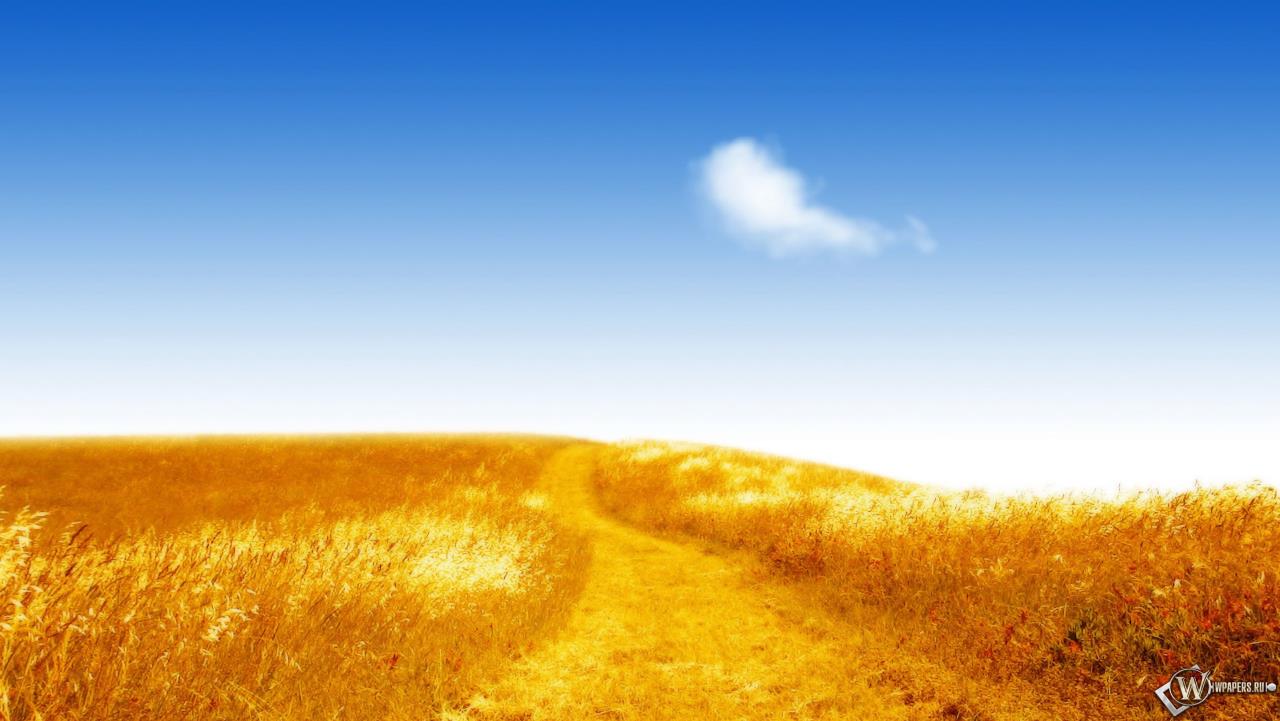 Звіт вихователівДНЗ Чинадіївськогодитячого будинку
2022 рік
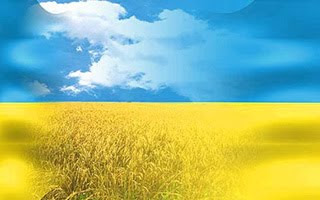 Група “ВЕСЕЛКА”вихователь Марина ЦИАНЧУК
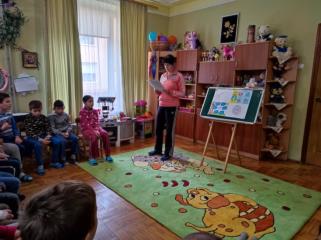 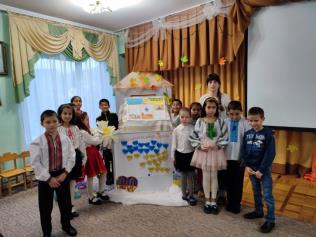 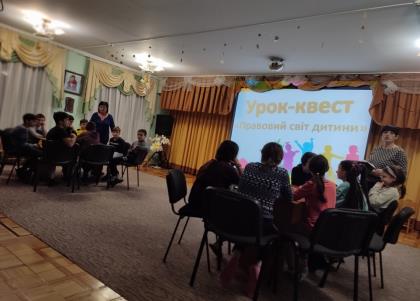 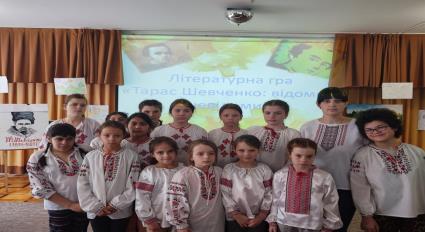 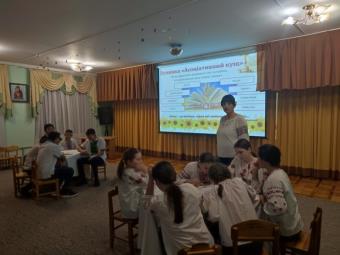 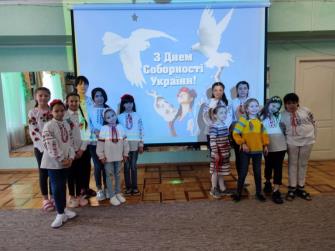 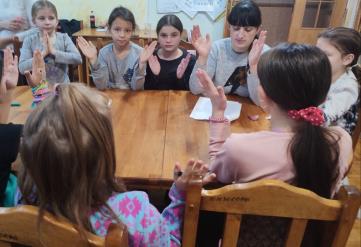 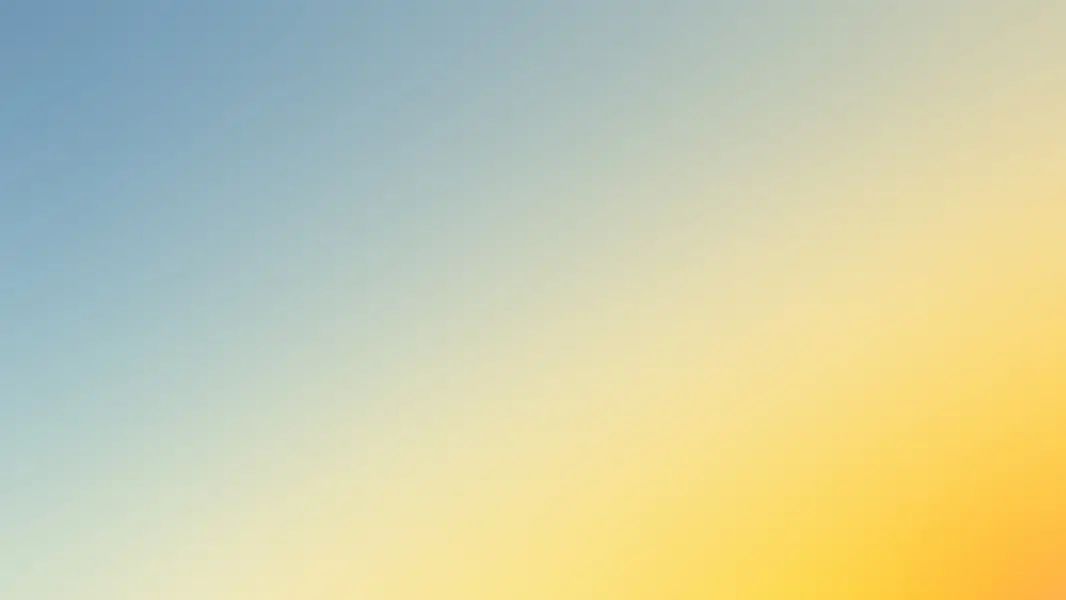 Група “ВЕСЕЛКА”вихователь Тетяна БУБРЯК
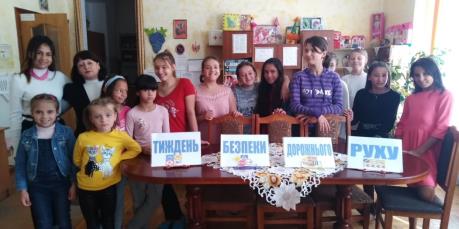 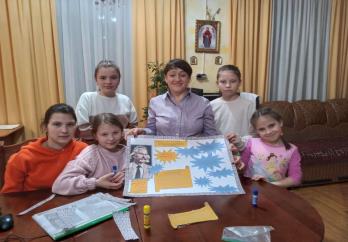 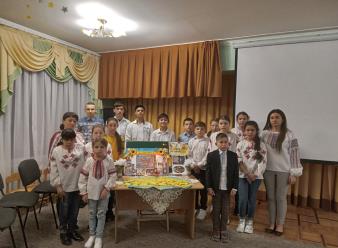 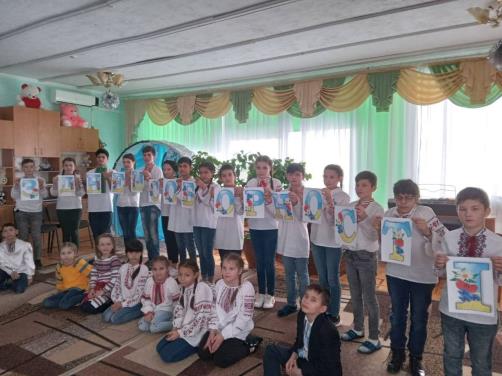 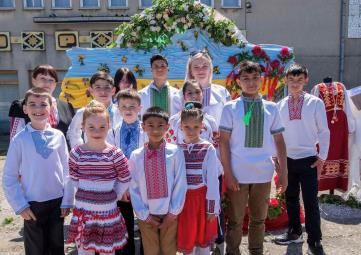 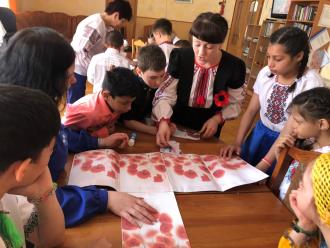 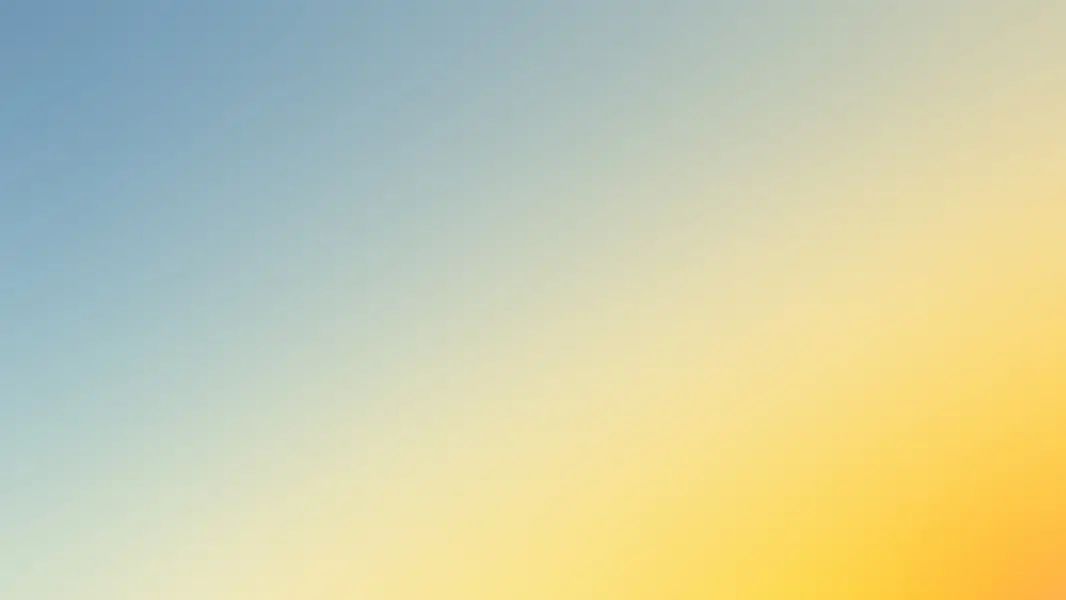 Група “БАРВІНОК”вихователь Людмила МАГАДА
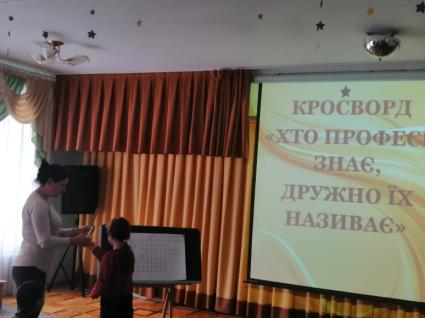 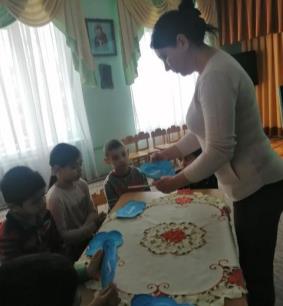 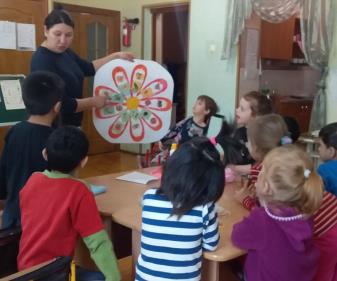 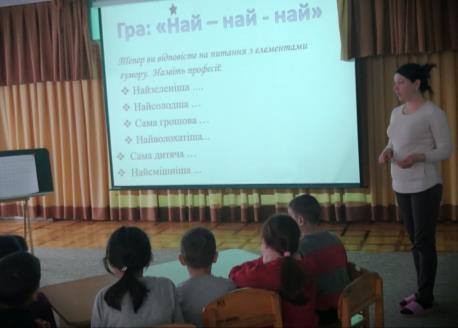 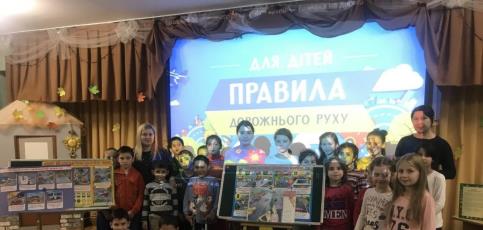 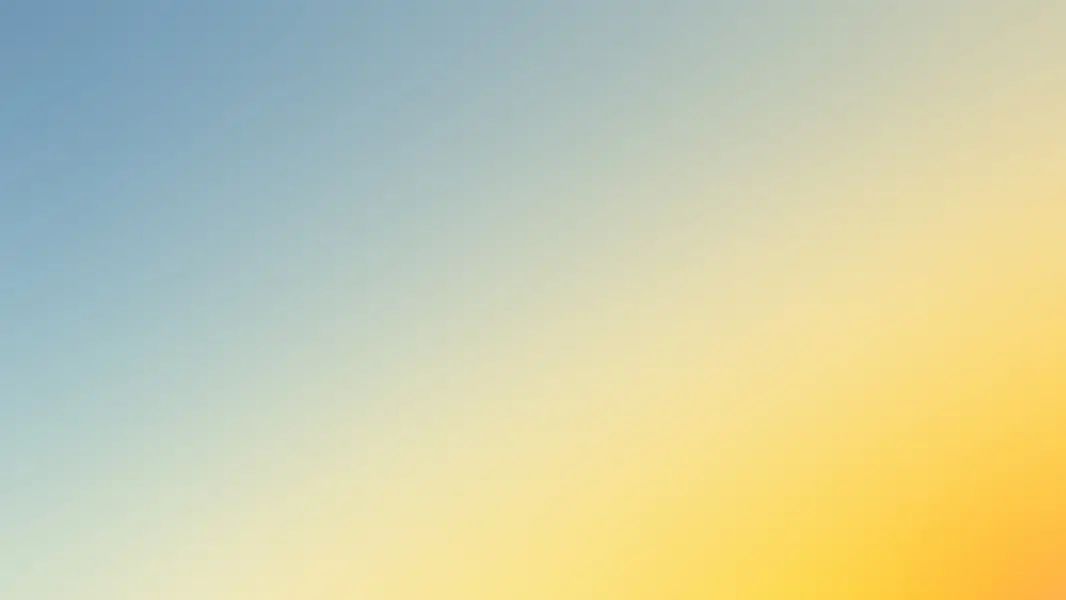 Група “КАЛИНКА”вихователь Ганна ДОБОШ
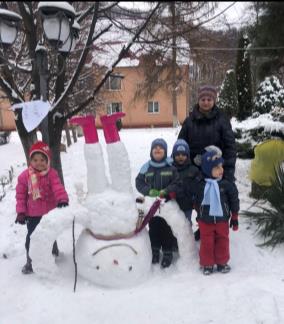 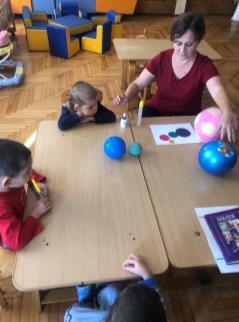 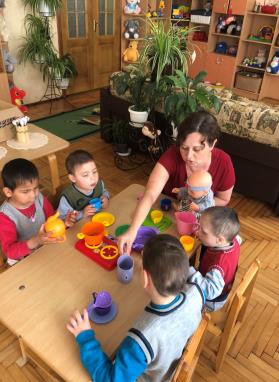 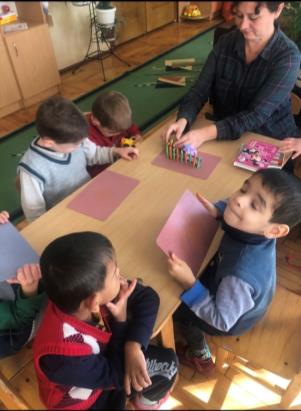 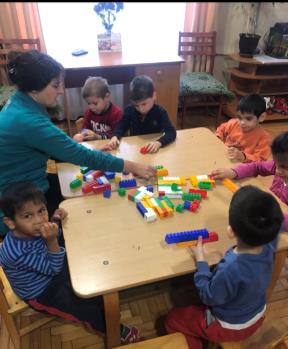 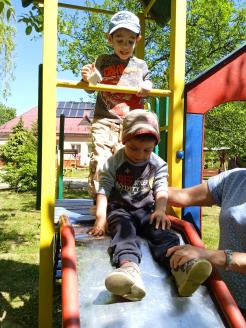 Група “СОНЕЧКО”вихователь Оксана ДОБОШ
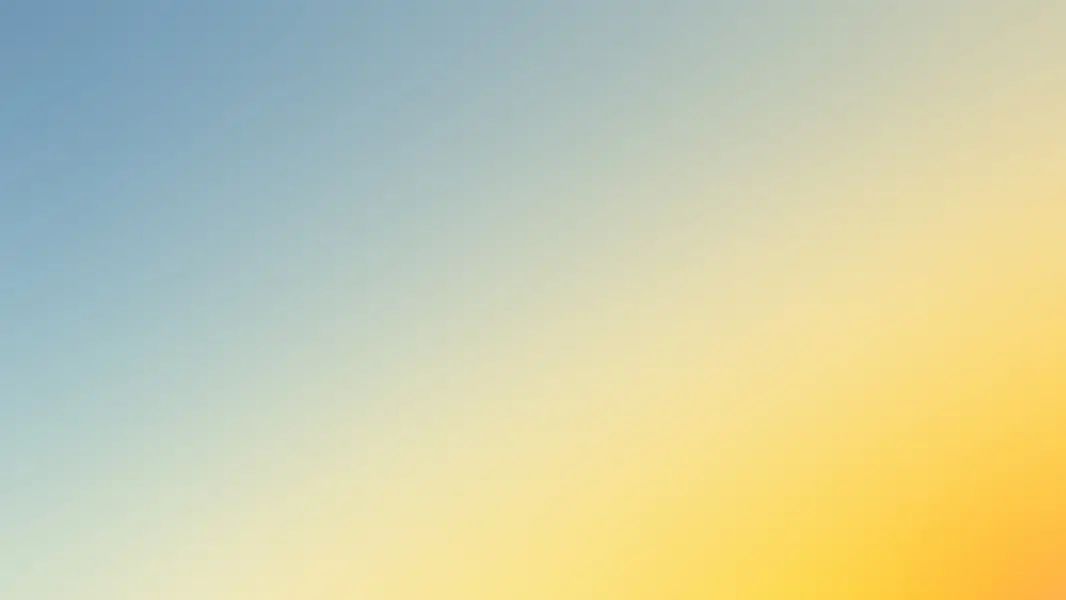 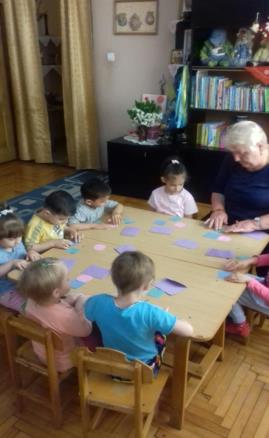 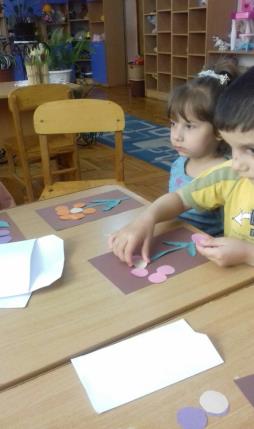 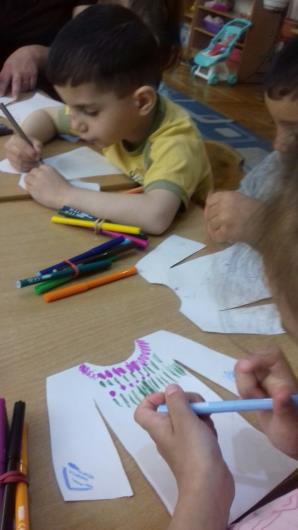 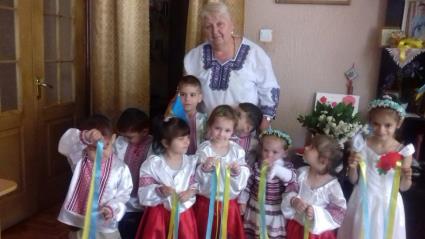 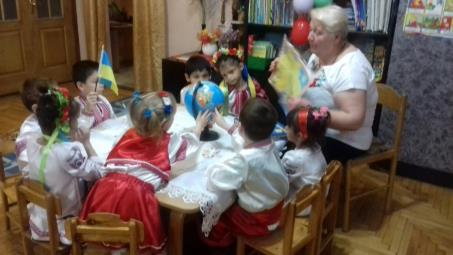 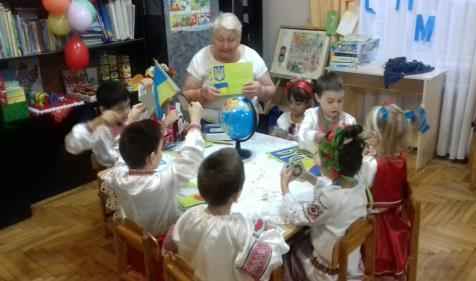 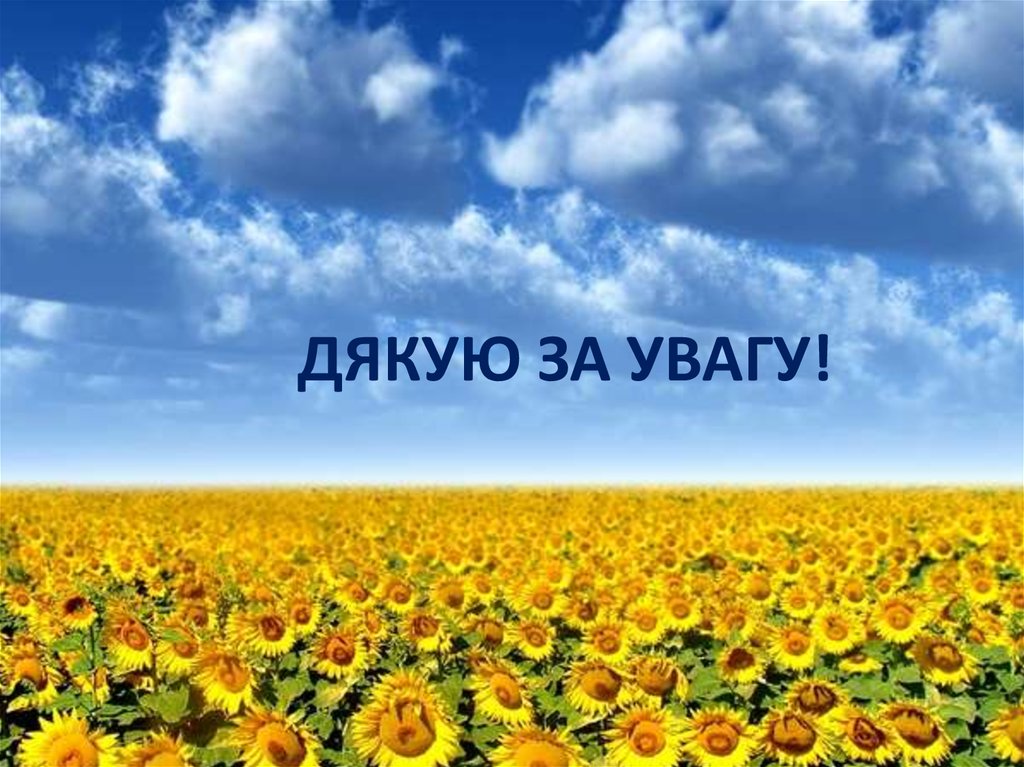